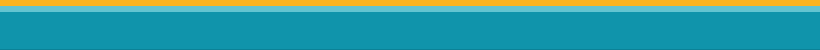 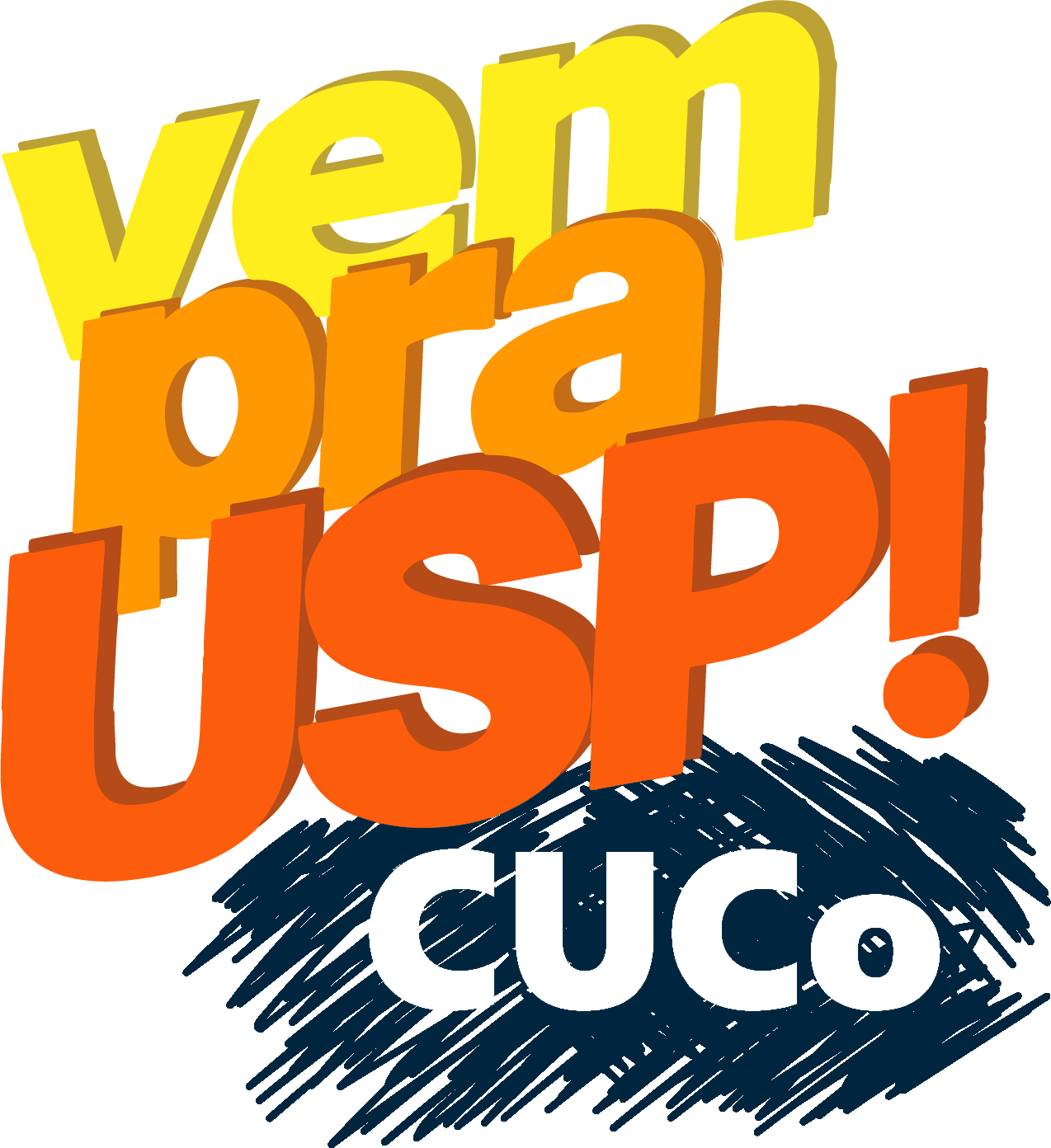 Orientações para inscrições dos estudantes na CUCo 2020
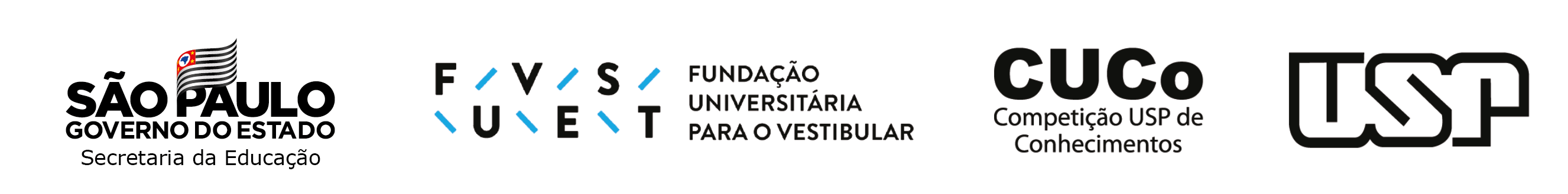 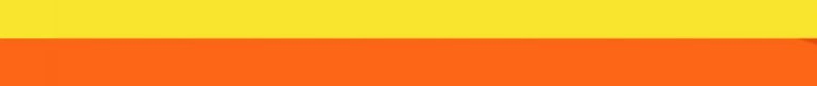 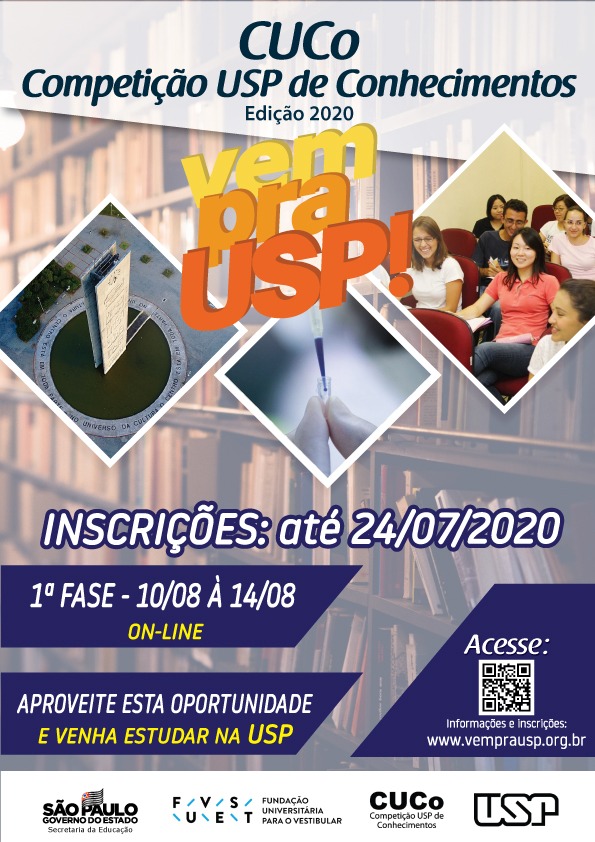 CUCo
Competição USP de
Conhecimentos
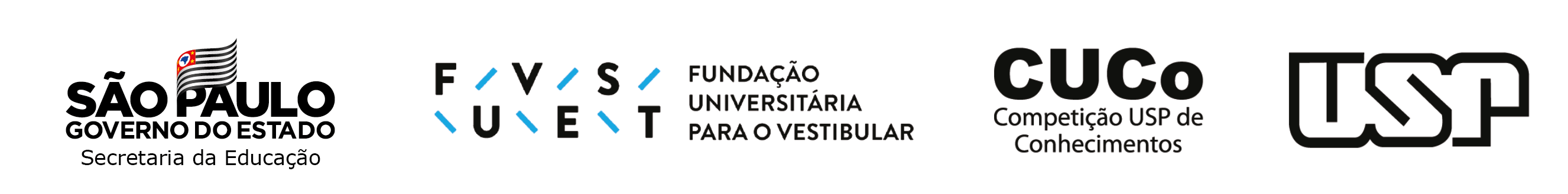 Prêmios aos melhores colocados
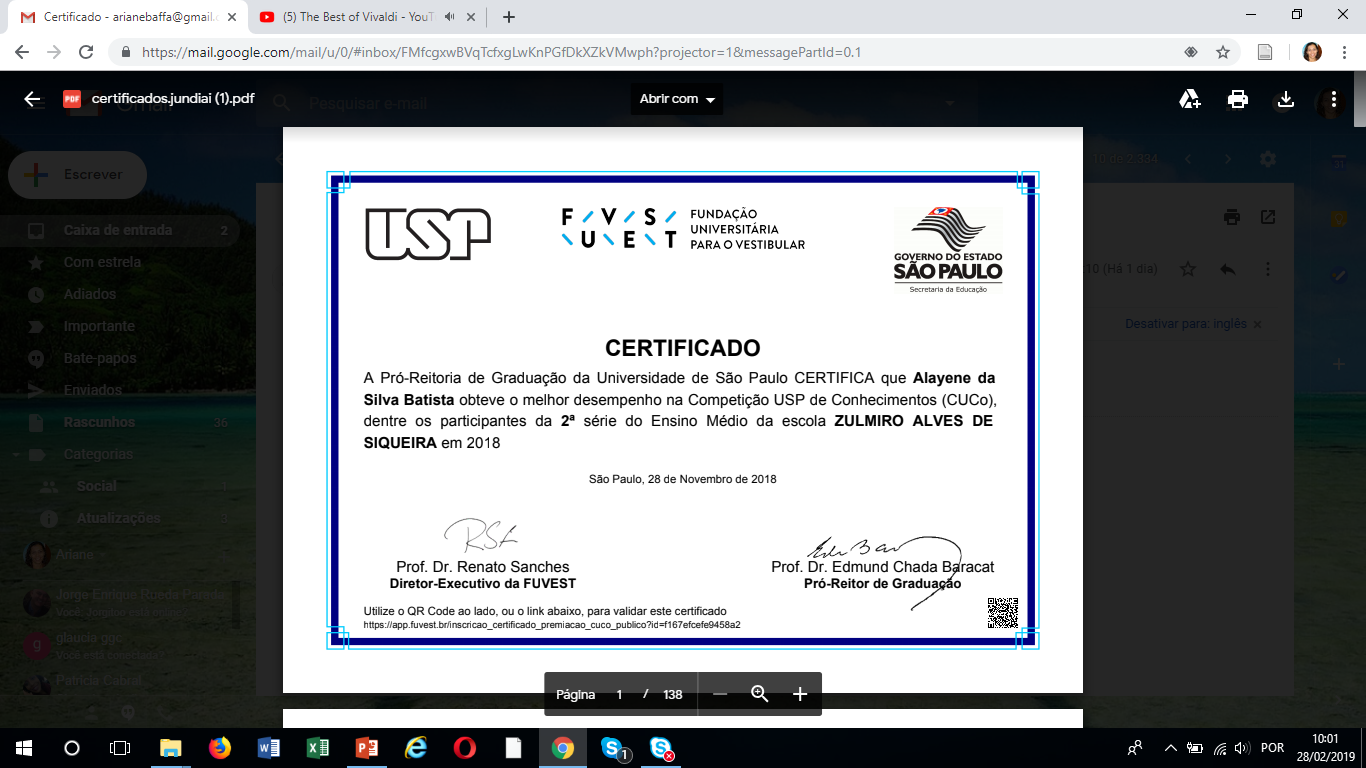 Certificado digital de participação emitido pela USP e FUVEST
Acesso a Plataforma Online com material complementar de estudo
Isenção da taxa de inscrição do vestibular FUVEST 2020 para alunos da 3ª série
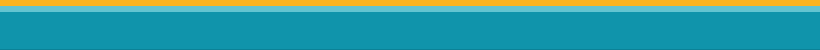 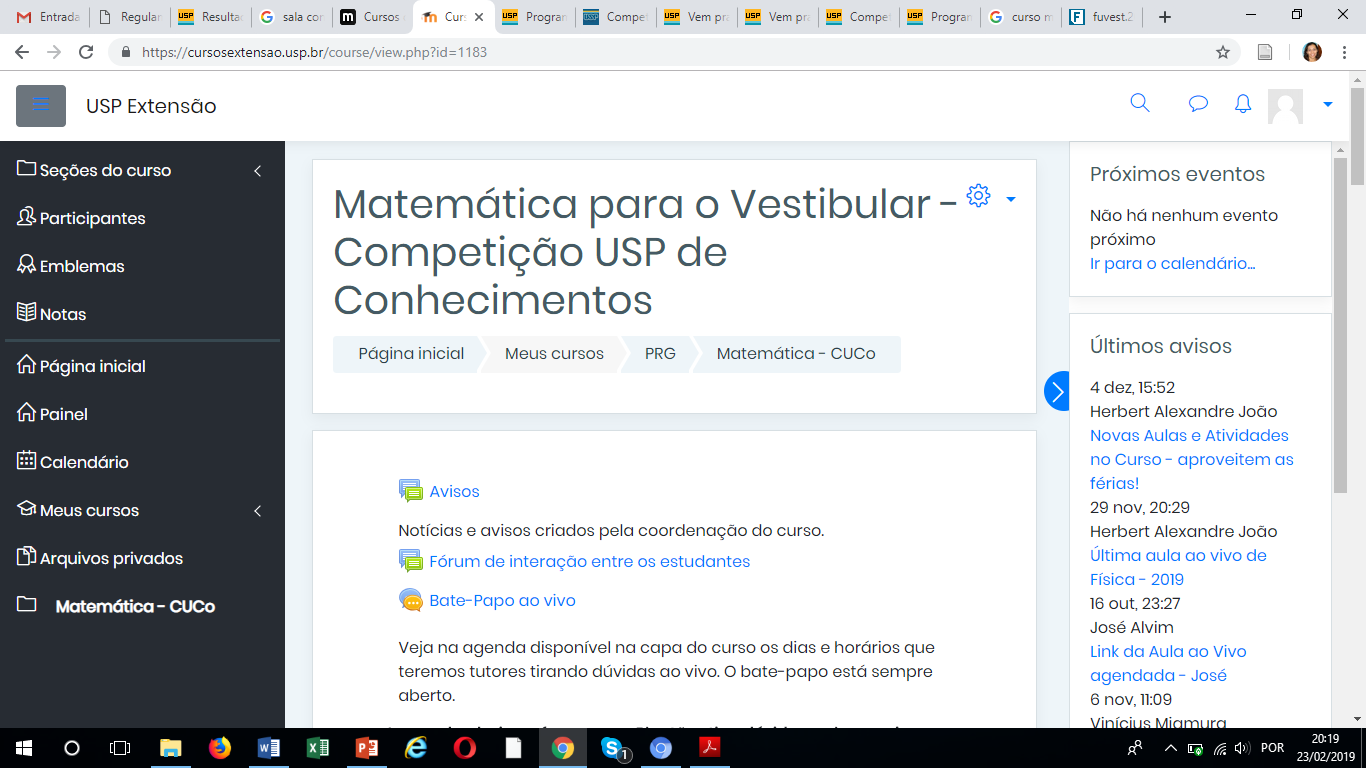 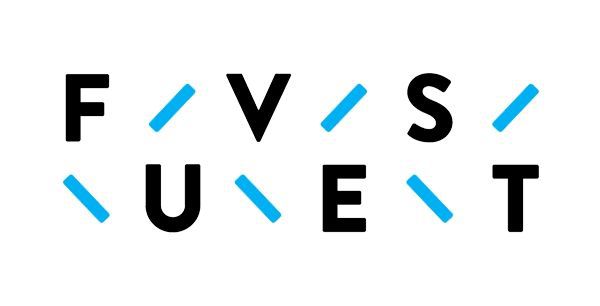 E muito mais!!
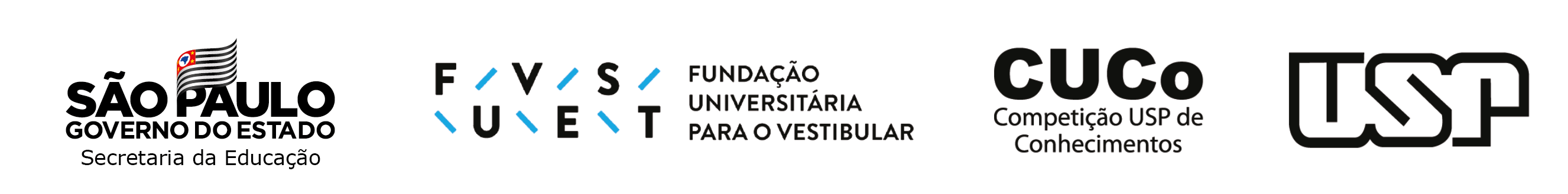 Etapas para a inscrição na CUCo 2020
Primeira etapa: Acesse o Site da CUCo.
www.vemprausp.org.br
Segunda etapa: Clique no ícone “FAÇA AQUI SUA INSCRIÇÃO”.
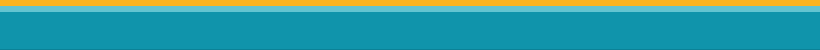 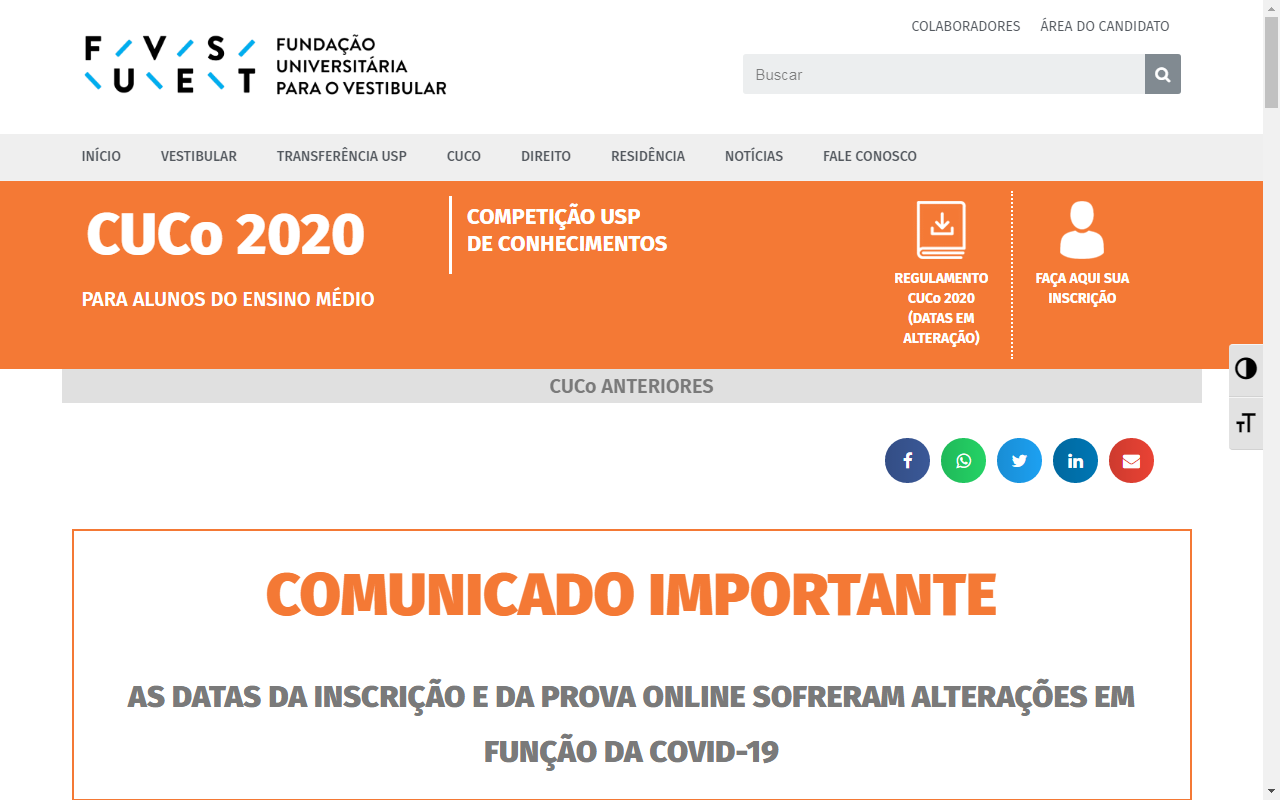 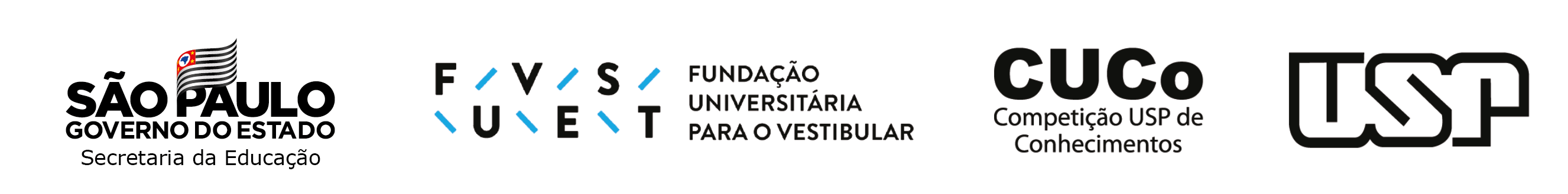 Terceira etapa: Clique no botão “INSCRIÇÃO”.
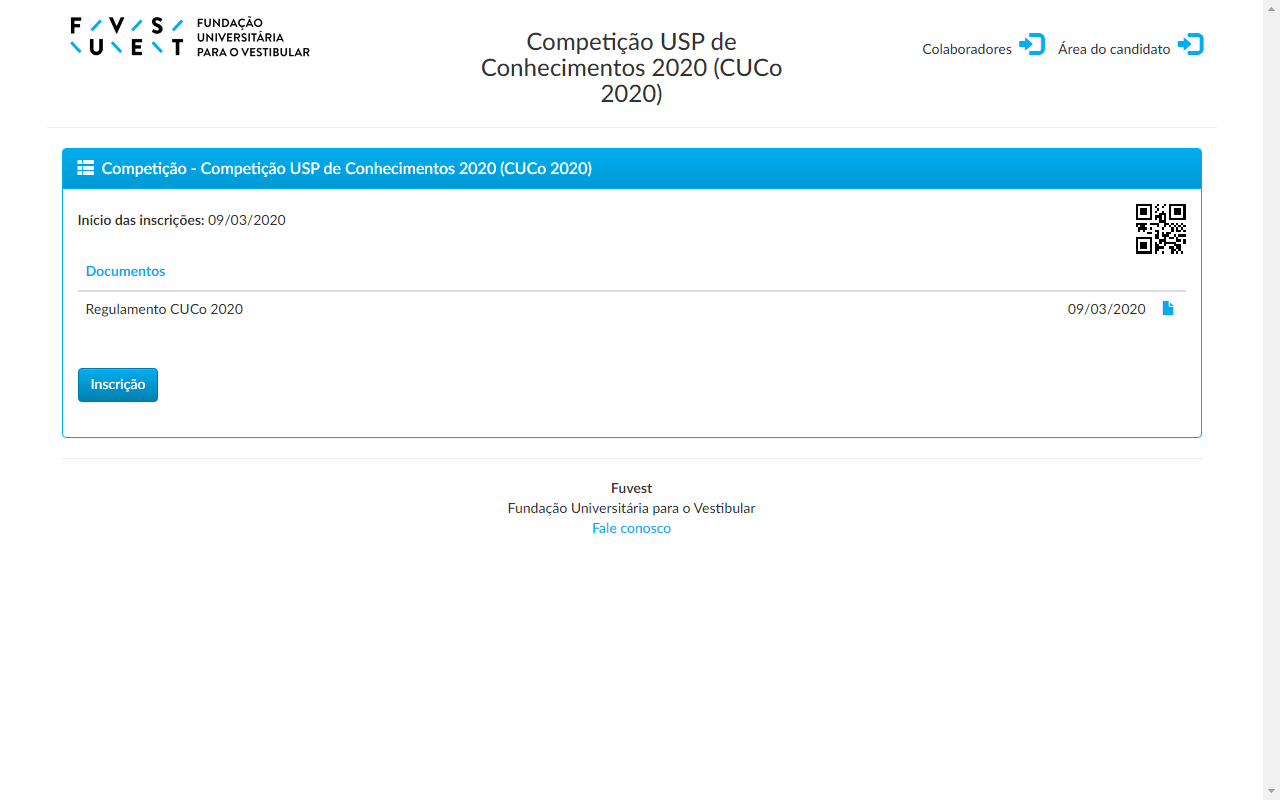 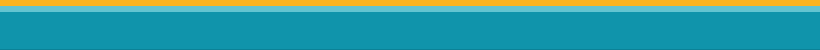 Quarta etapa:  Preencha o campo com seu CPF.
Caso você já tenha participado de outras edições da CUCo aparecerá os campos para colocar seu login e senha.
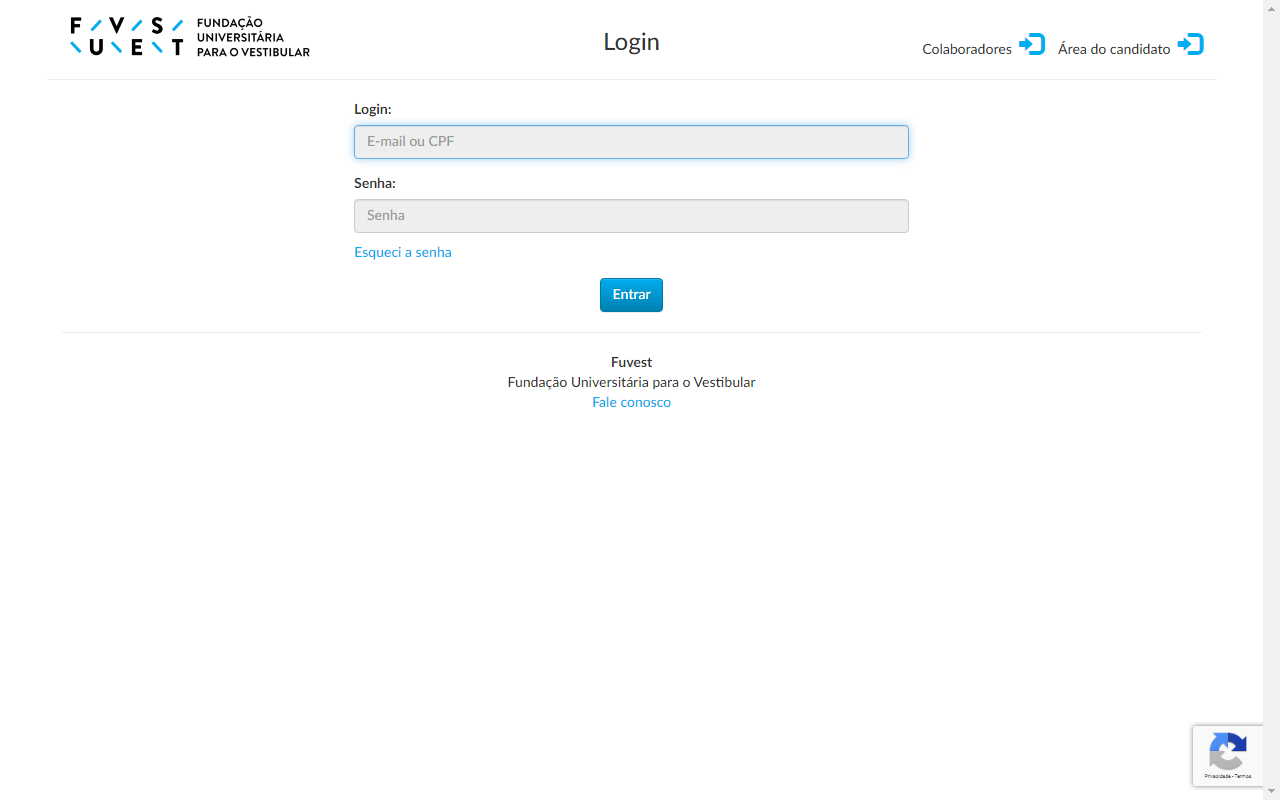 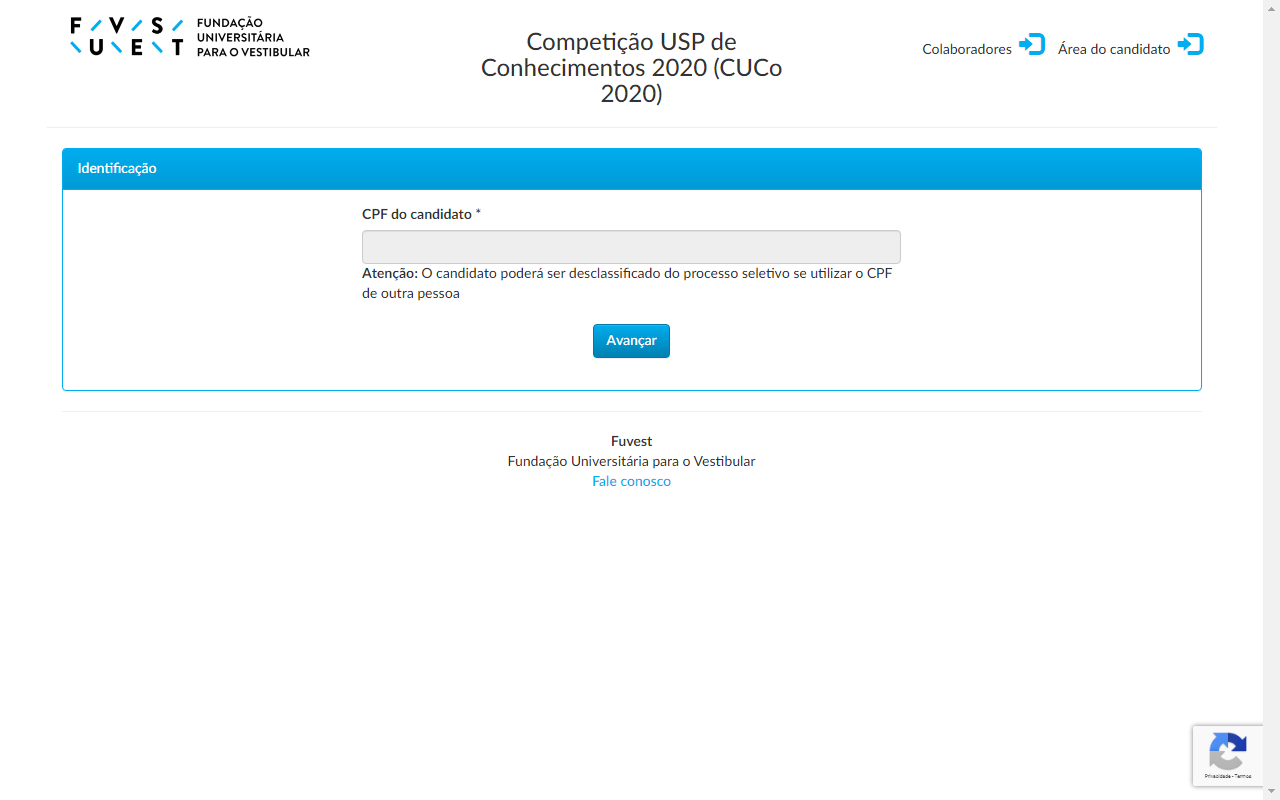 Caso seja a primeira vez que participa da CUCo aparecerá os campos para inserir seus dados.
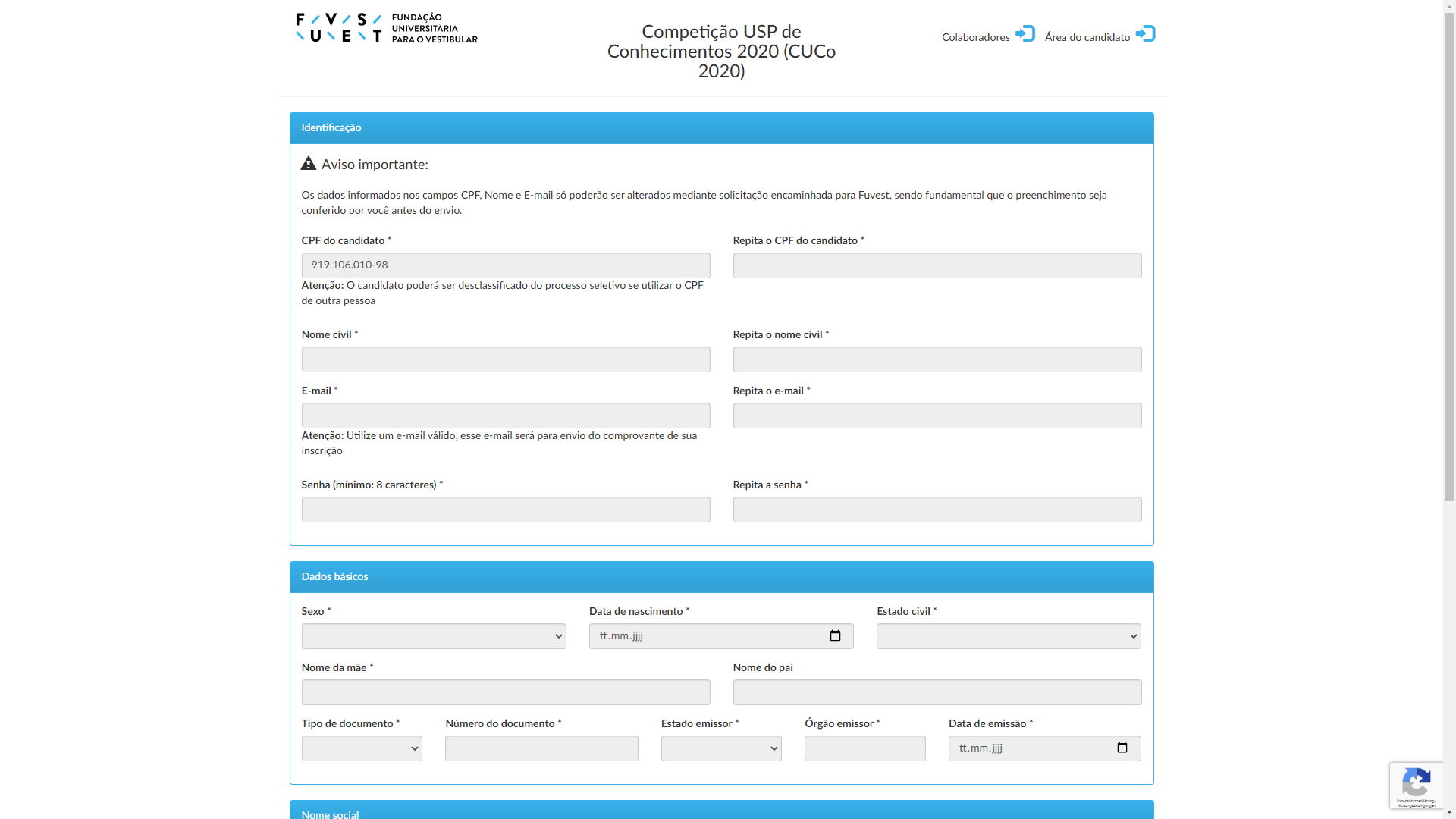 Quinta etapa: Preencha/Atualize os campos com seus dados até o final da página.
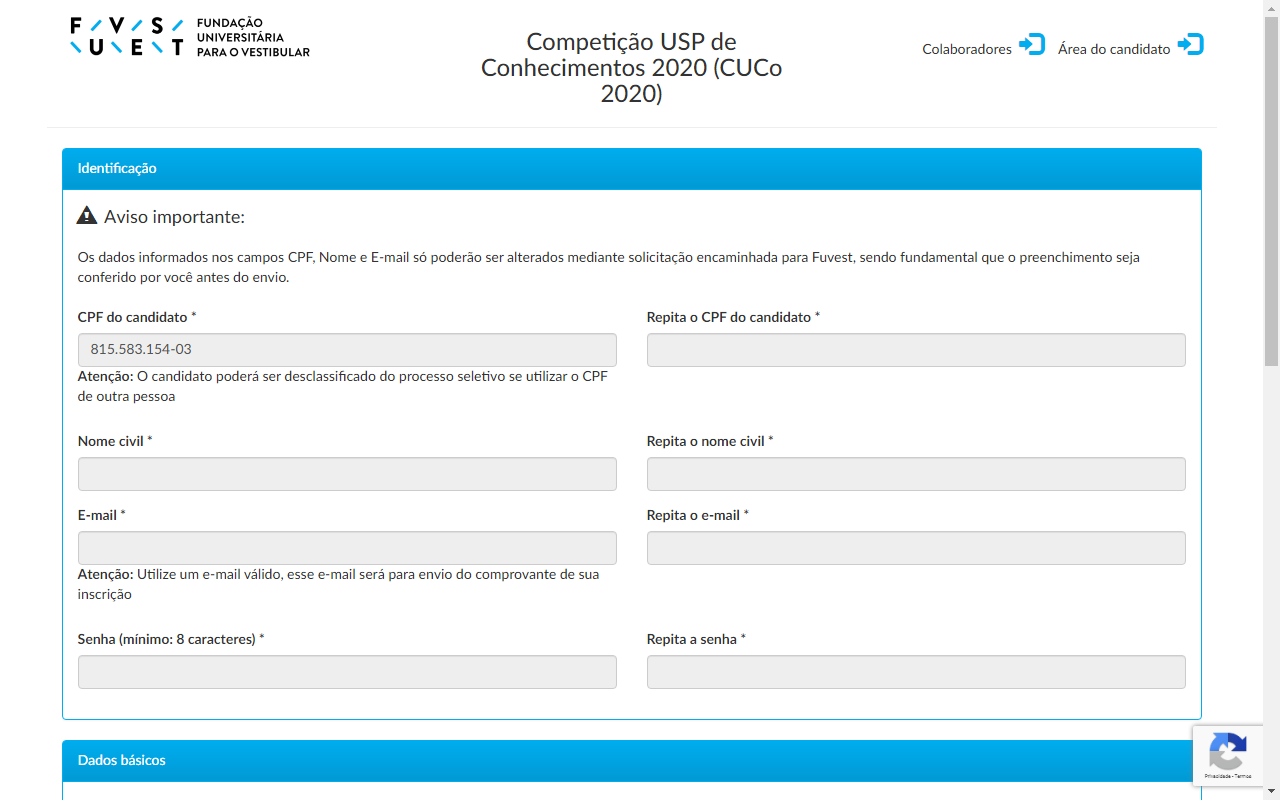 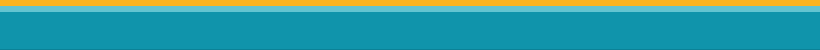 Sexta etapa: Ao final da página clique no botão “SALVAR”.
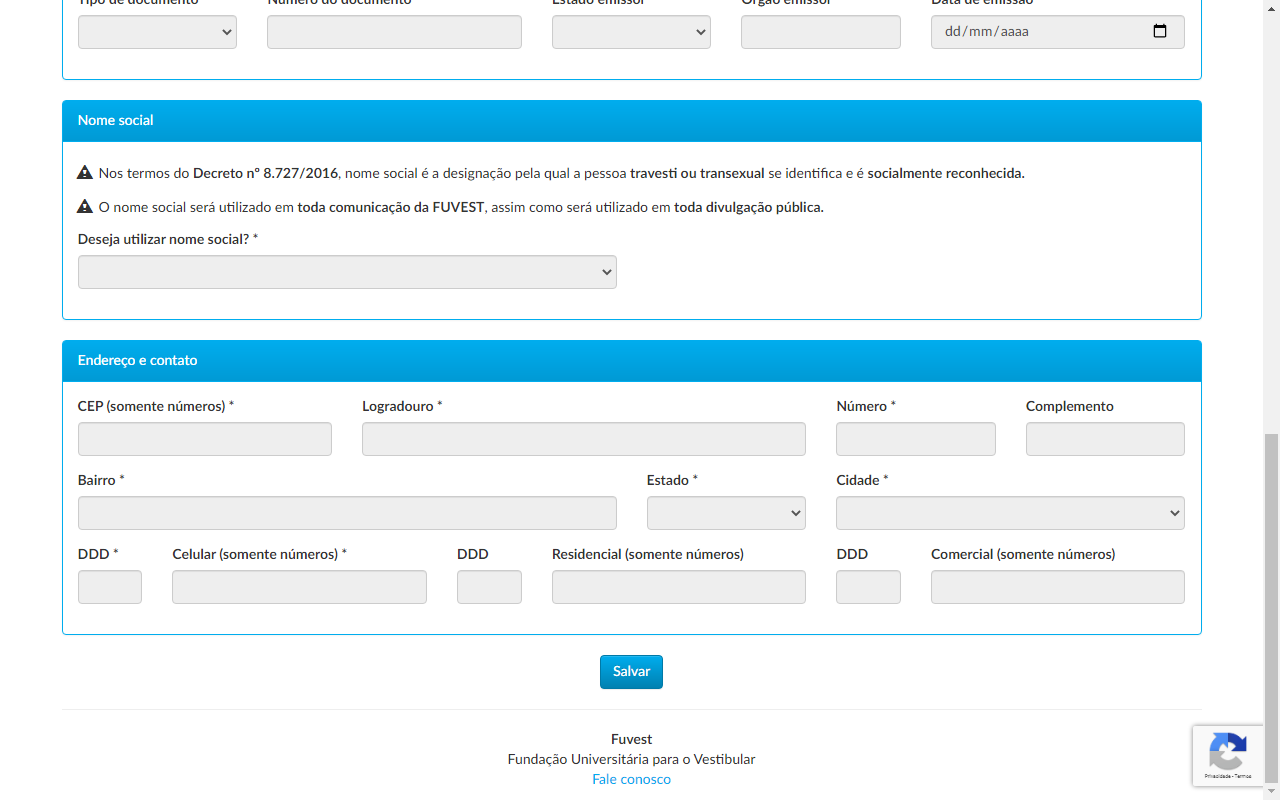 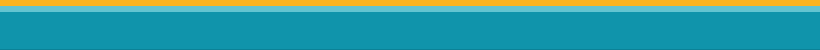 Sétima etapa:  Preencha/Atualize os campos com seus dados até o final da página.
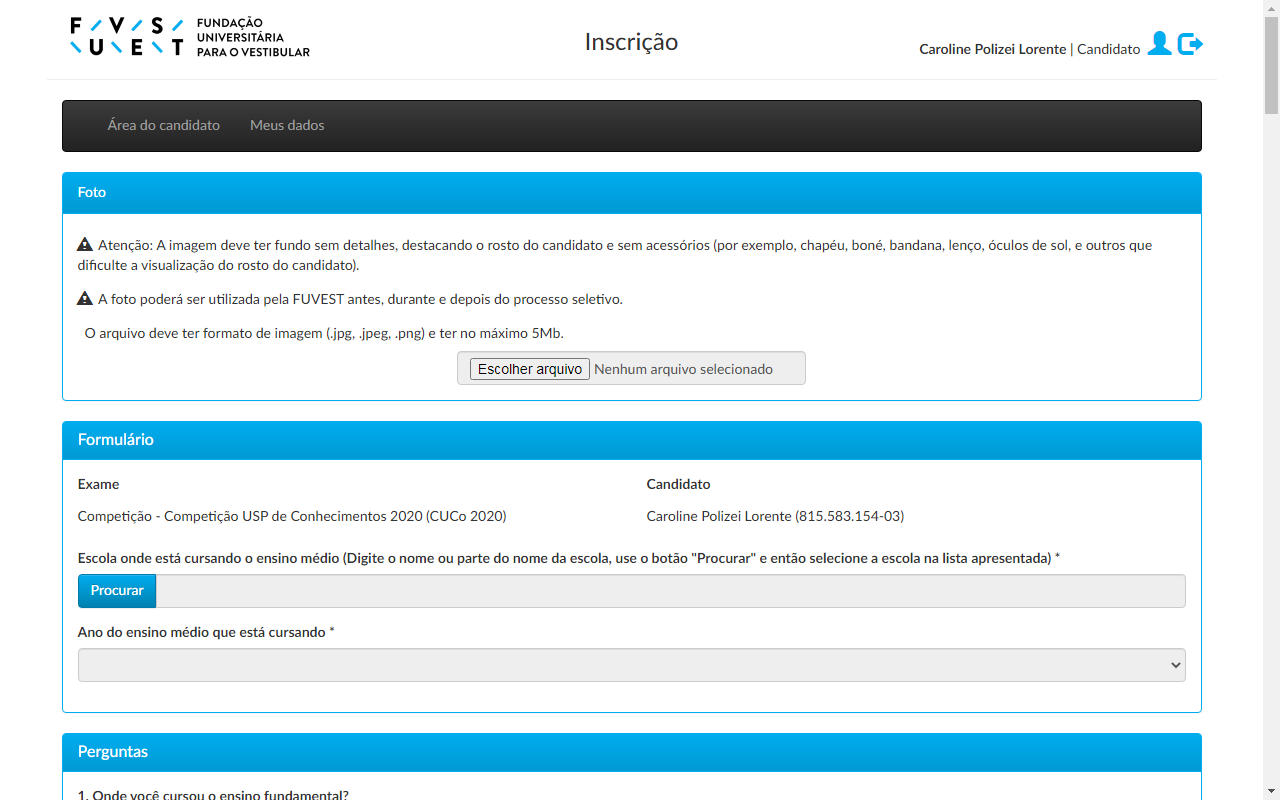 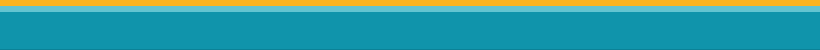 Oitava etapa:  Ao final da página confirme seu aceite nas condições de participação na CUCo e clique no botão “SALVAR E CONTINUAR”.
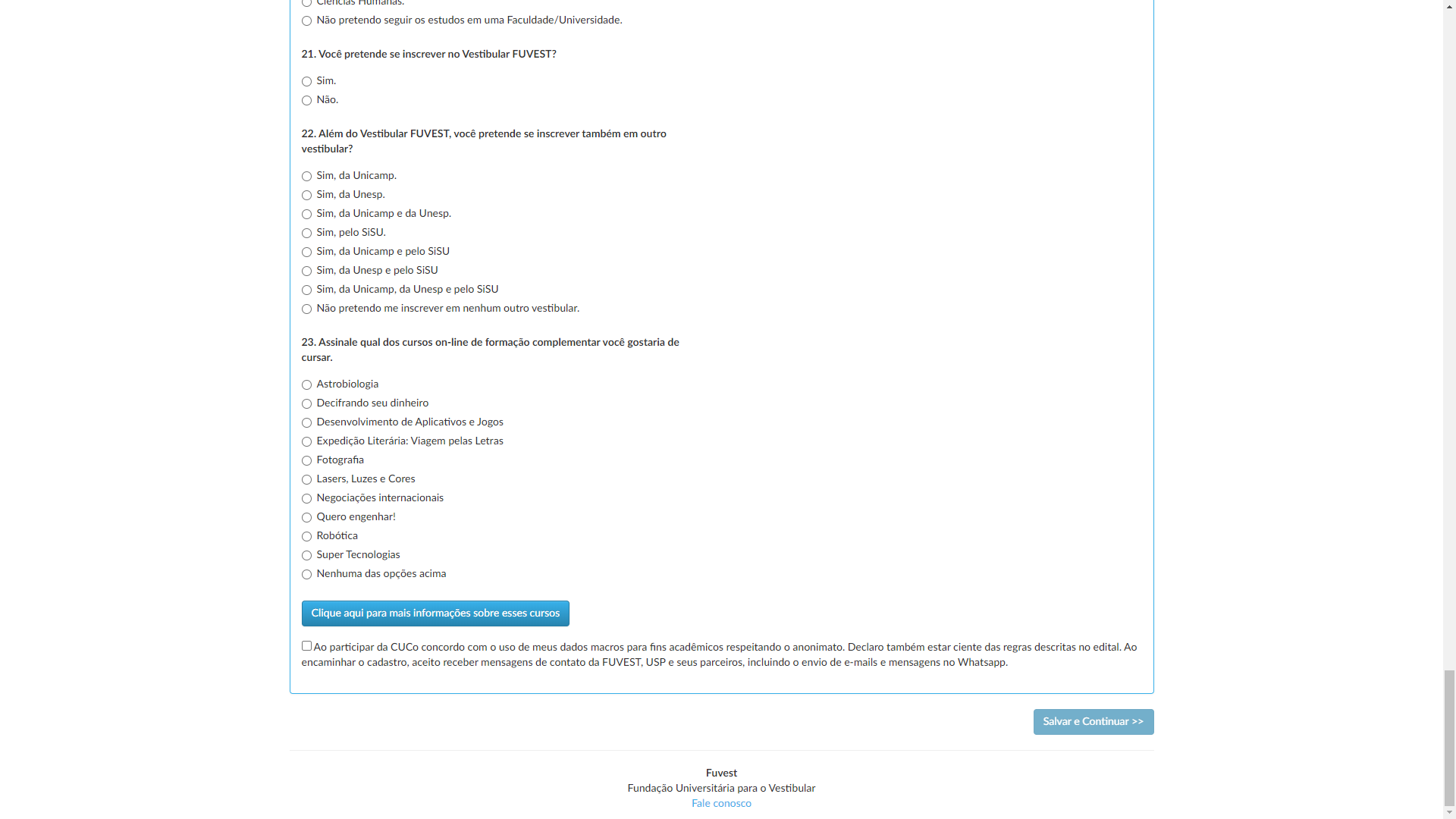 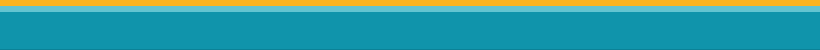 Nona etapa:  Ao finalizar sua inscrição aparecerá um aviso na sua área de candidato e você também receberá por e-mail uma mensagem confirmando sua inscrição.
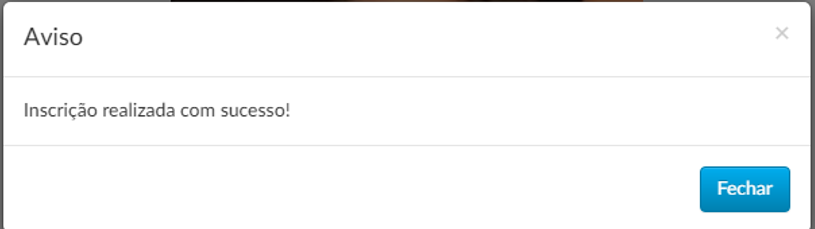 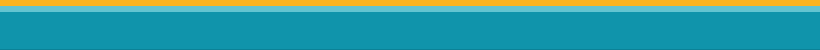 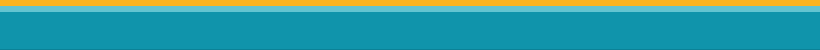 Alunos
#partiuUSP
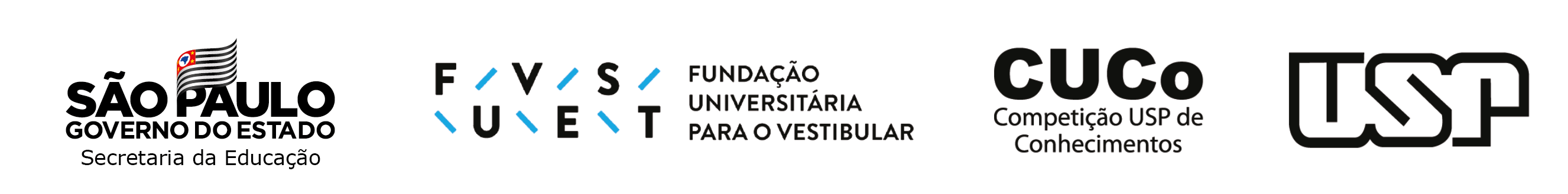 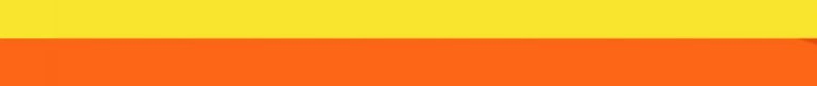 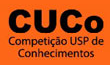 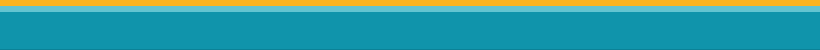 Contato
E-mail: vemprausp@usp.br
Rede Social: facebook.com/vemprausp
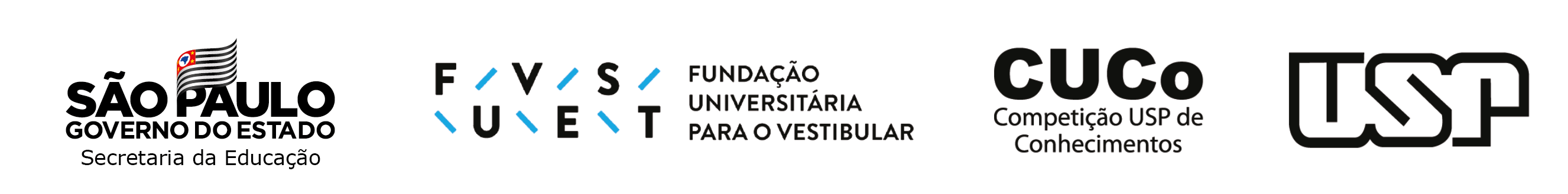 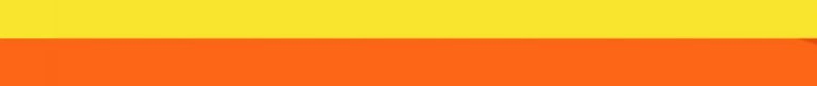